Technical Data Sheet
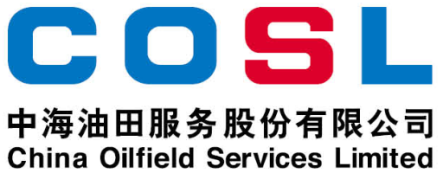 PF-FSWET
Wetting Agent For SBM
Revised:2018/6/15
PF-FSWET is a non-ionic surfactant, used in synthetic based muds as a wetting agent. It is designed to be adsorbed on the surface of drill solids to alter the wetting property.
FEATURES
Contributes to oil wetting of drill solids in systems.
Improve emulsion stability.
Improve suspending stability of solids.
APPLICATION
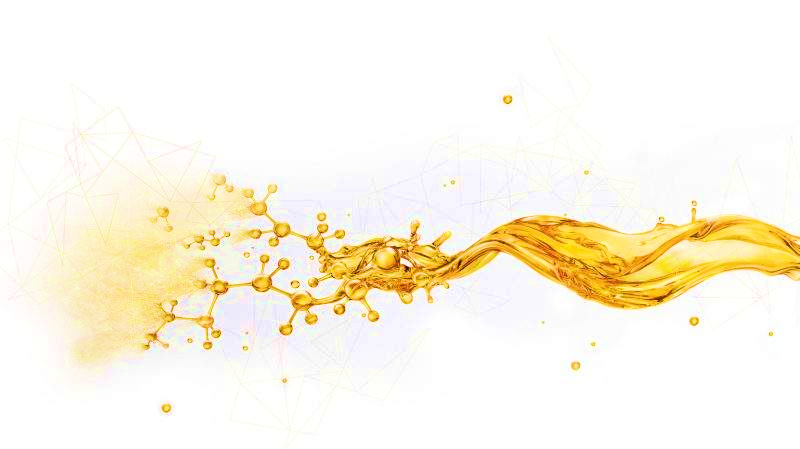 Suitable for synthetic based drilling fluids; 
Applicable temperature:≤ 430℉ (≤220℃) ;
Suggestion dosage:4.0-7.0 ppb (12-20 kg/m3).
PACKAGE & STORAGE
Specifications of packaging: plastic drums or as per client’s requirements
Packing size: 200 liter per drum or as per client’s requirements.
Storage conditions: Store in a dry location away from sources of heat or fire, acids and strong oxidant.
www.cosl.com.cn
China Oilfield Services Limited
No.81, Xinggong West Street, Yanjiao, Sanhe, Hebei, China
sungang@cosl.com.cn
+86-10-8452 2465
This information is supplied solely for informational purposes and COSL makes no guarantees or warranties, either expressed or implied, with respect to the accuracy and use of this data. All product warranties and guarantees shall be governed by the Standard Terms of Sale. Nothing in this document is legal advice or is a substitute for competent legal advice.
Page 1 of 1
[Speaker Notes: 73]
Technical Data Sheet
WETTING AGENT FOR FLAT-RHEOLOGY SYNTHETIC BASED DRILLING FLUIDS
Date issued： 2024-6-10
PF-FSWET
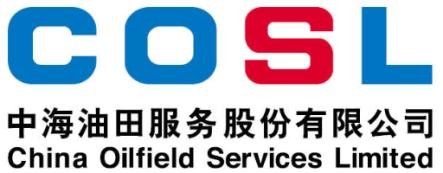 PF-FSWET is a non-ionic surfactant, used in flat-rheology synthetic based drilling fluids as a wetting agent.Adsorbed on solid surface to convert it to oil wettability and improve the stability of the flat-rheology synthetic based drilling fluids.
FEATURES
Contributes to oil wetting of drill solids in systems
Help to improve emulsion stability
Effectively improve suspending stability of solids
APPLICATION
Suitable for flat-rheology synthetic based drilling fluids
Suggestion temperature:≤ 350℉ (180℃）
Recommended dosage:4.0-7.0 ppb (12-20 kg/m3)
PACKAGE & STORAGE
Specifications of packaging: Plastic bucket or as per client’s requirements
Packing size: 200L/bucket or as per client’s requirements
Storage conditions: Store in dry area. Avoid open flame, high-temperature environment
www.cosl.com.cn
China Oilfield Services Limited
No.81, Xinggong West Street, Yanjiao,
Sanhe, Hebei, China
zhangxd11@cosl.com.cn
+86-10-8452 2344
This information is supplied solely for informational purposes and COSL makes no guarantees or warranties, either expressed or implied, with respect to the accuracy and use of this data. All product warranties and guarantees shall be governed by the Standard Terms of Sale.
Nothing in this document is legal advice or is a substitute for competent legal advice.
Page 1 of 1